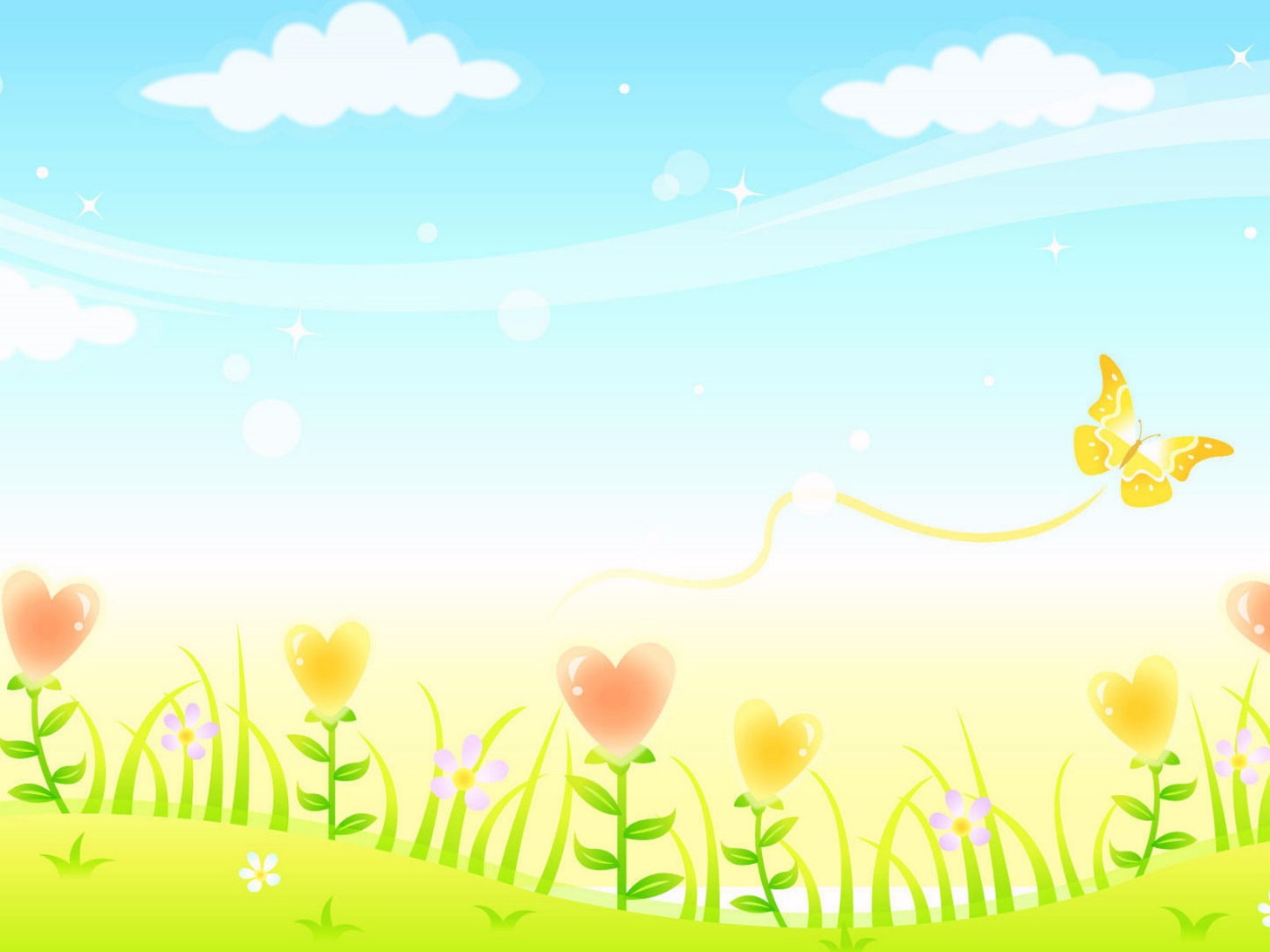 PHÒNG GIÁO DỤC VÀ ĐÀO TẠO QUẬN LONG BIÊN
TRƯỜNG MẦM NON THẠCH CẦU
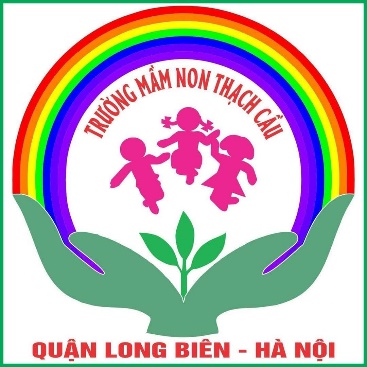 Giáo án lĩnh vực Phát triển ngôn ngữ
Đề tài : Thơ Ông mặt trời
Lứa tuổi : Nhà trẻ  ( 24 – 36 tháng tuổi )
Giáo viên : Trần Thị Bích Ngọc
Năm học : 2020 - 2021
Tỏa nắng hai mẹ con
Bóng con vè bóng mẹ
Dắt nhau đi trên đường
Ông nhíu mắt nhìn em
Em nhíu mắt nhìn ông
Ông ở trên trời nhé
Cháu ở dưới này thôi
Hai ông cháu cùng cười
Mẹ cười đi bên cạnh
Ông mặt trời óng ánh
Đàm thoại, trích dẫn 
“ ông mặt trời”
Trẻ đọc thơ
Hoạt động kết thúc: Trò chơi
Xếp tranh theo nội dung bài thơ
Hết giờ
Cảm ơn các cô giáo